TOÁN 1
Tuần 20
Bài 40: Các số 17, 18, 19, 20– Tiết 2
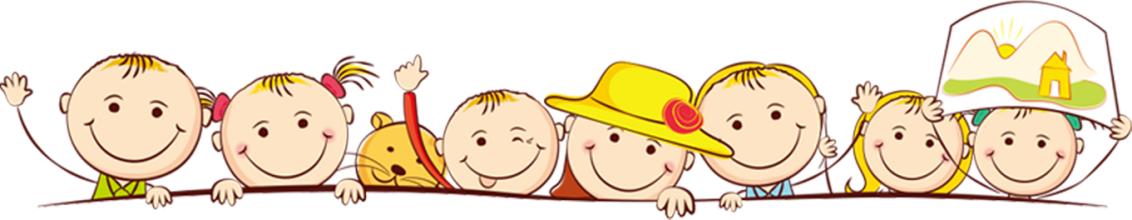 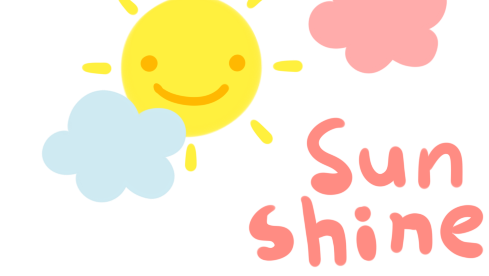 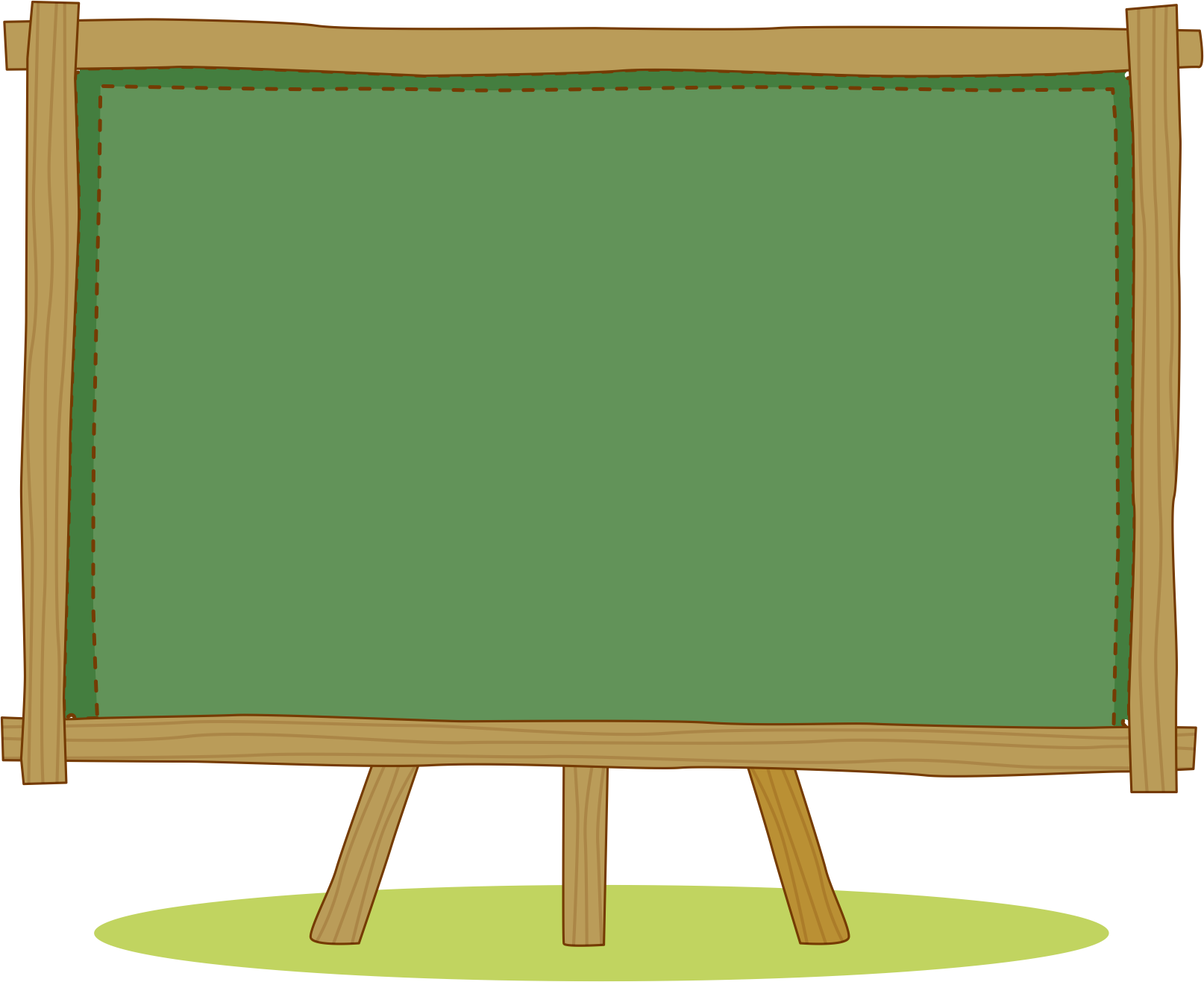 LUYỆN TẬP
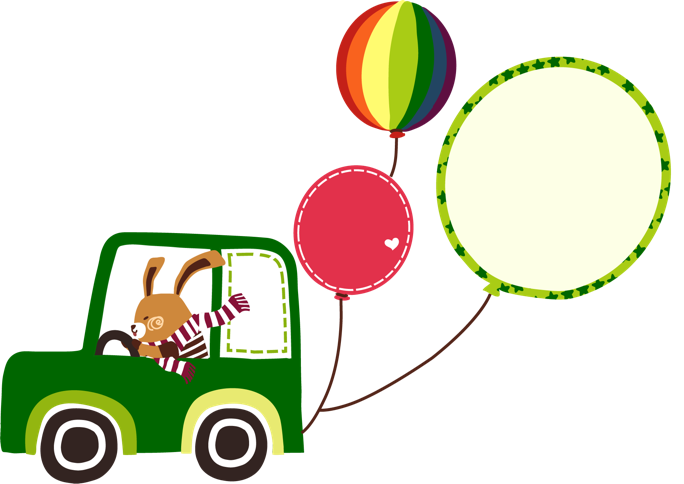 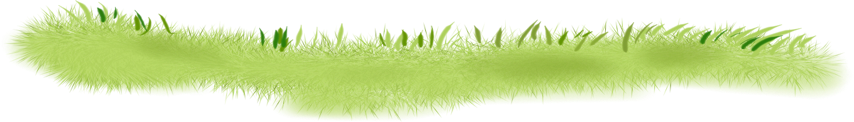 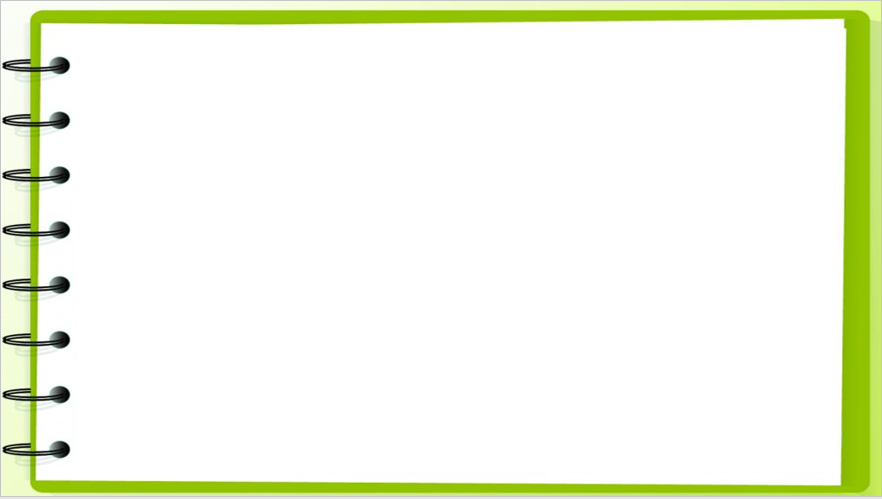 3
Số ?
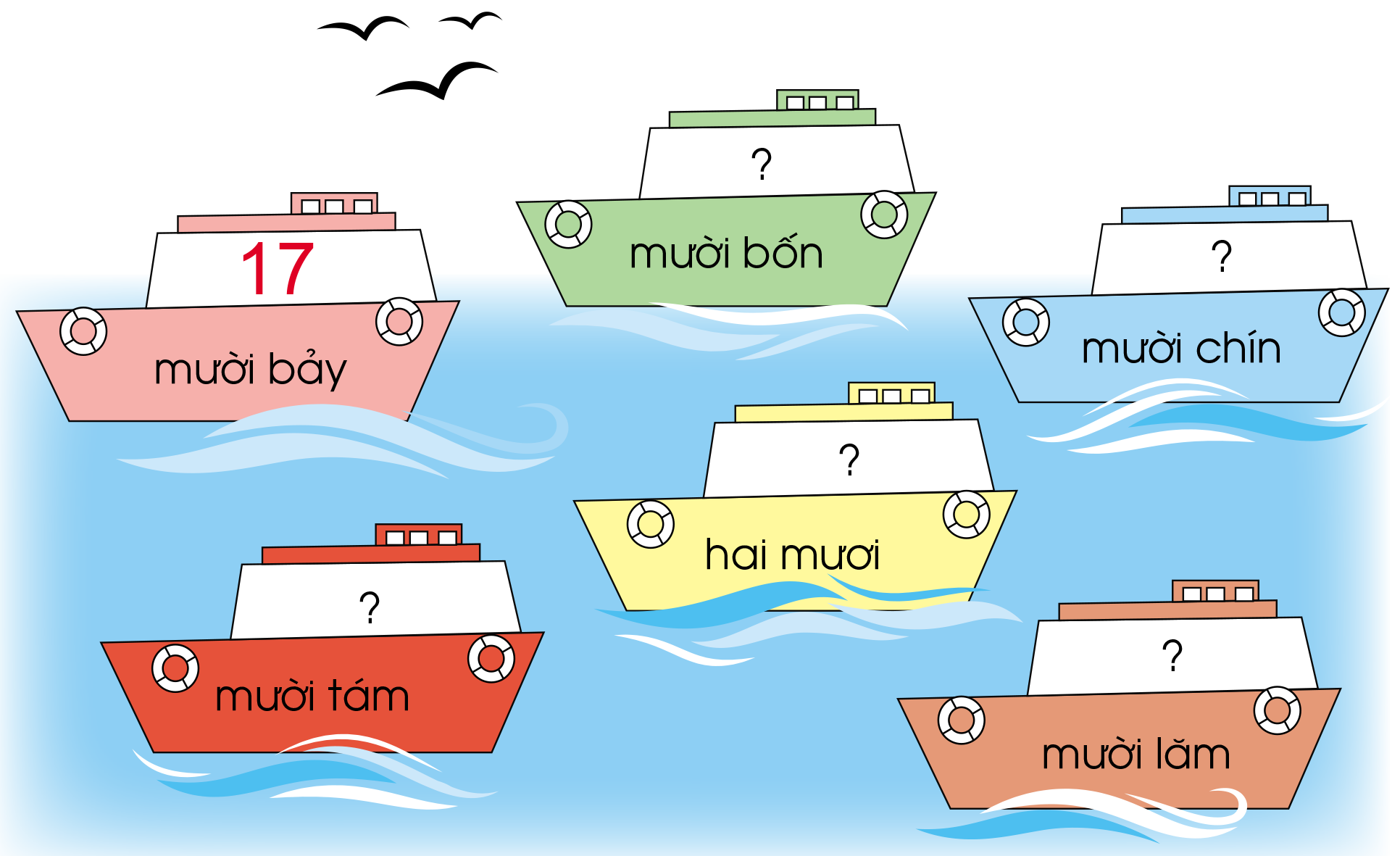 14
?
19
?
17
20
?
?
18
?
15
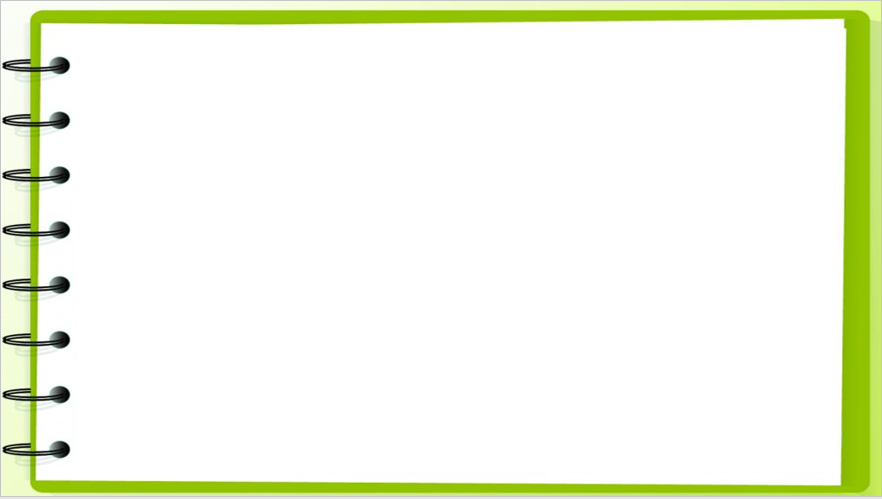 4
Số ?
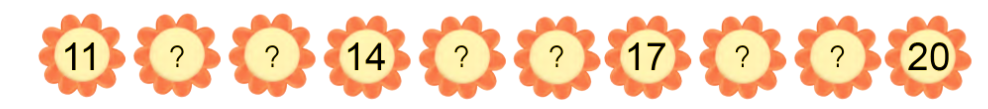 12
?
?
13
16
18
?
?
?
?
19
15
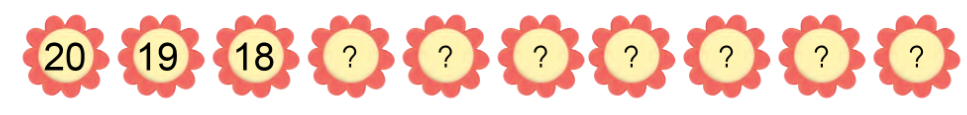 16
14
?
?
?
12
15
13
11
?
?
?
?
17
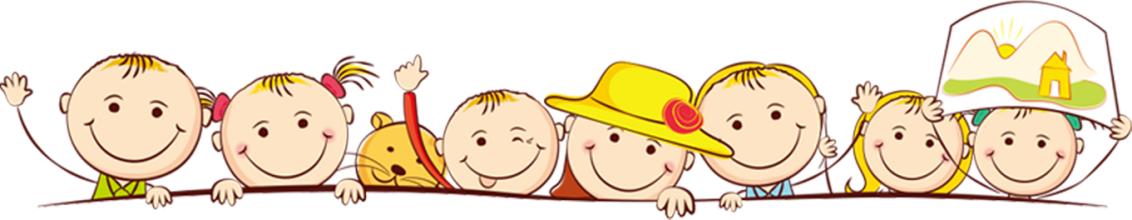 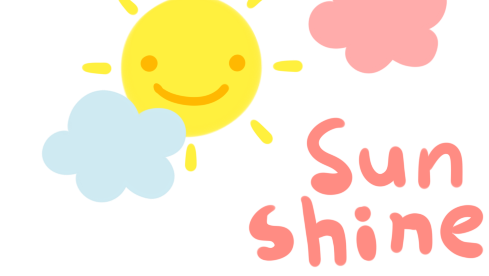 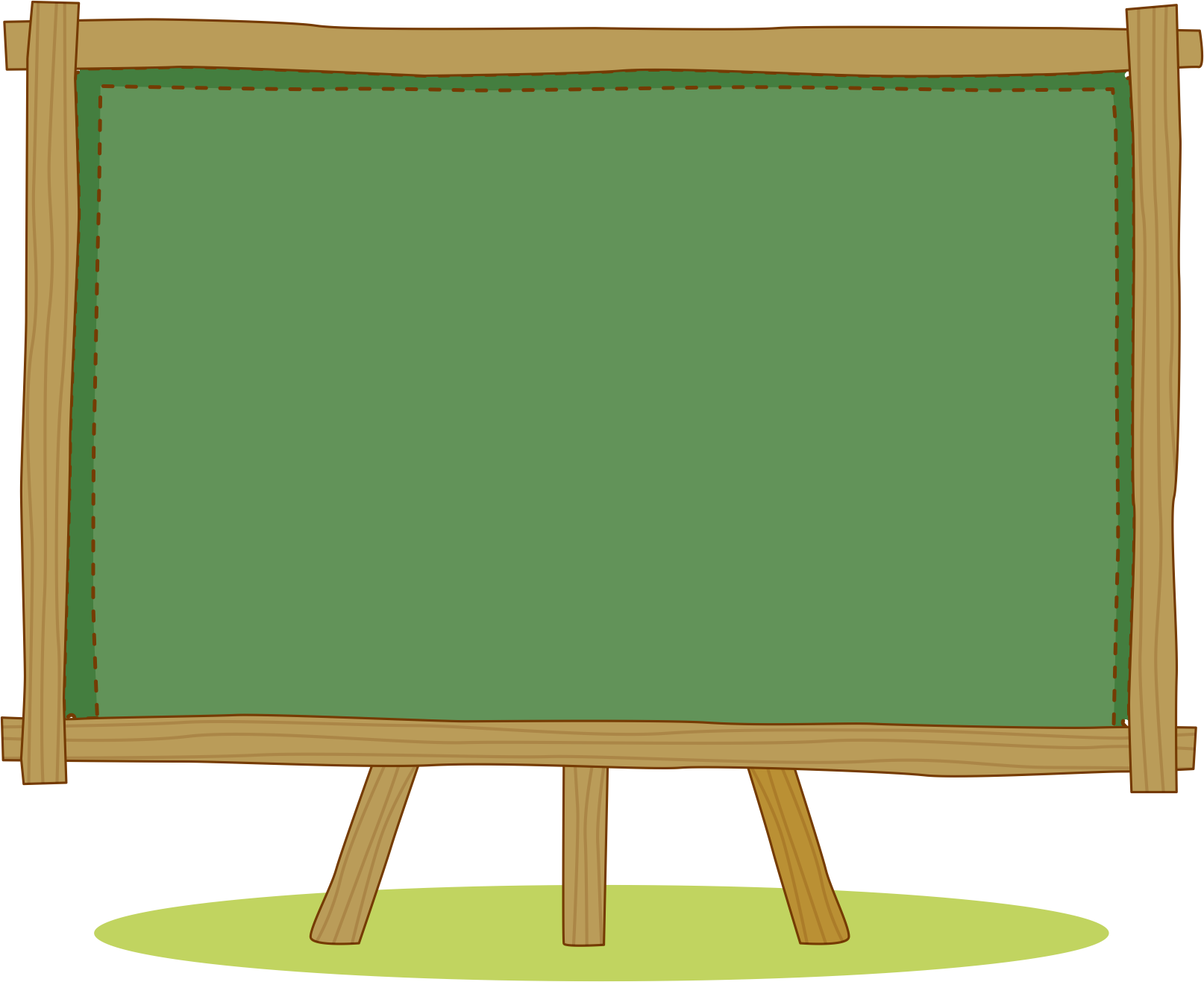 VẬN DỤNG
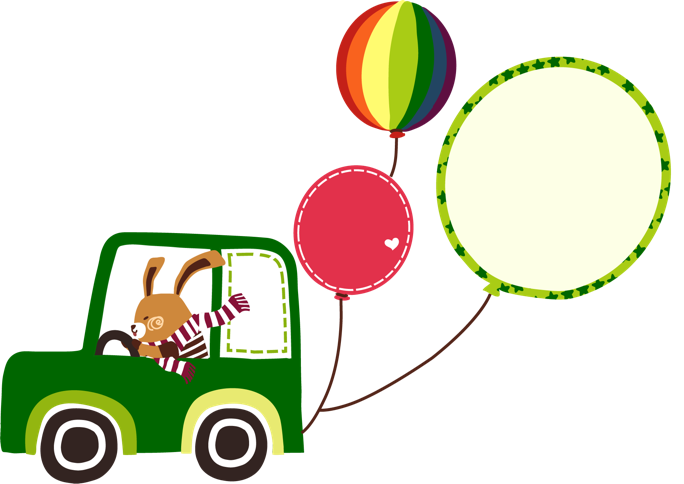 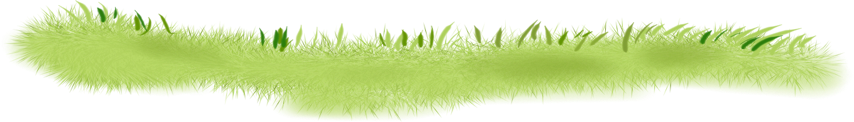 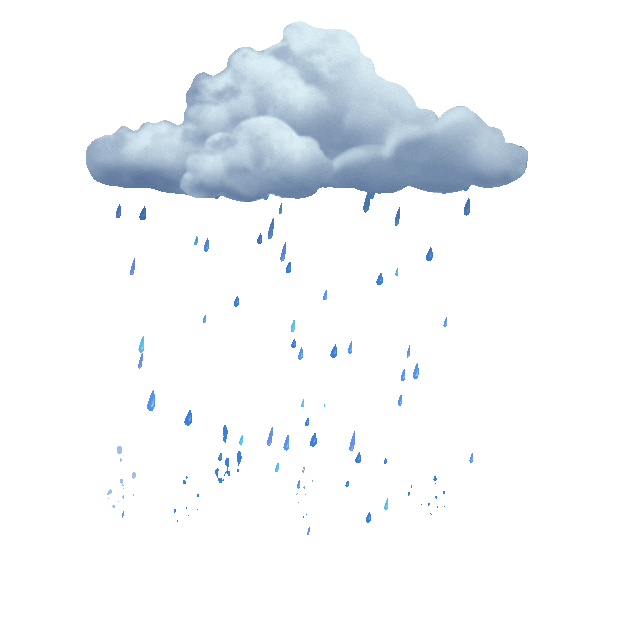 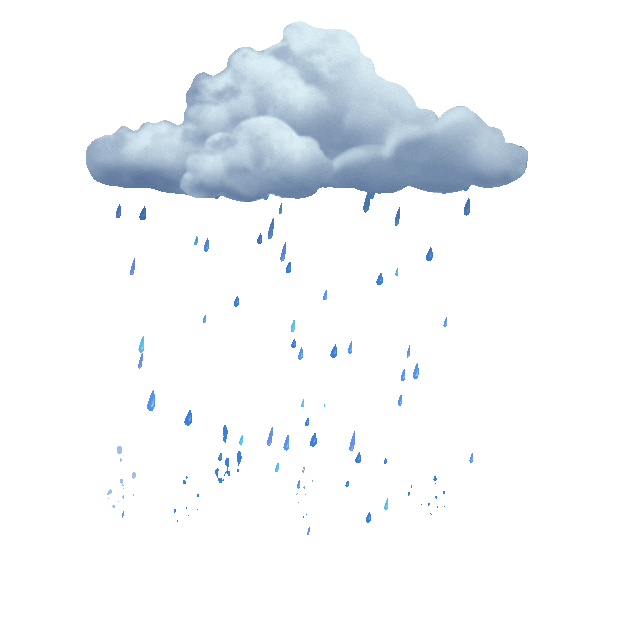 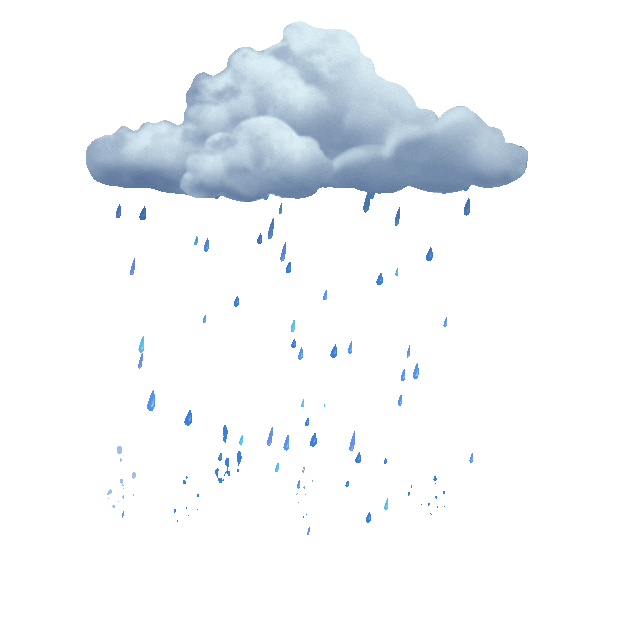 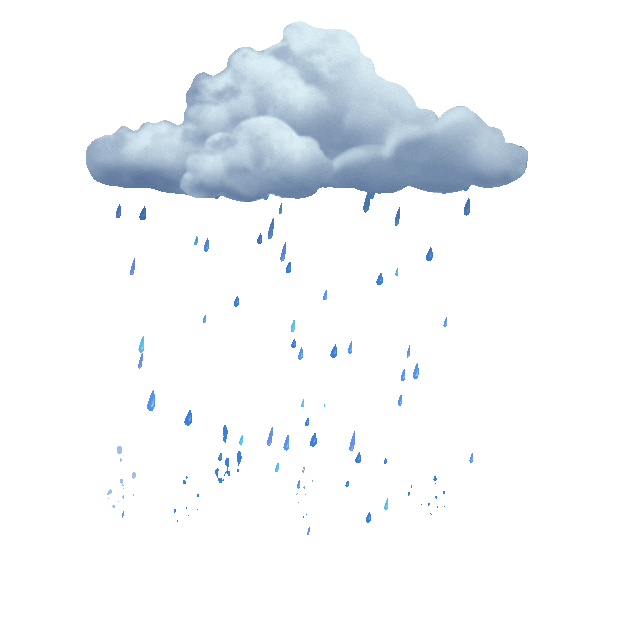 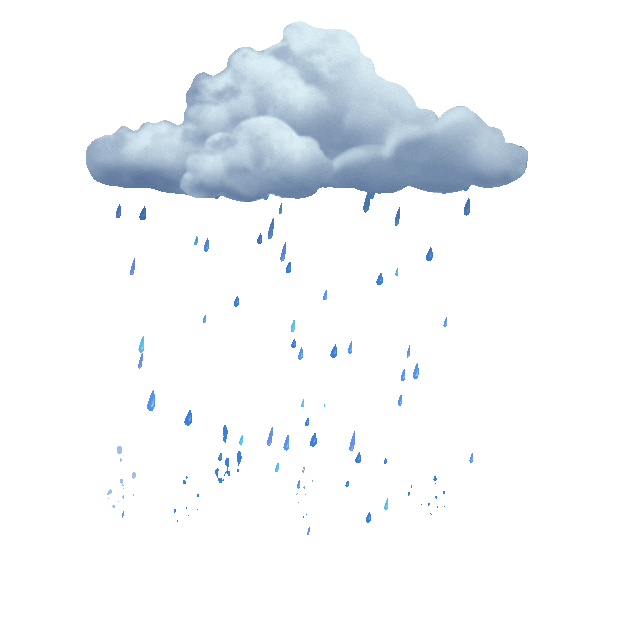 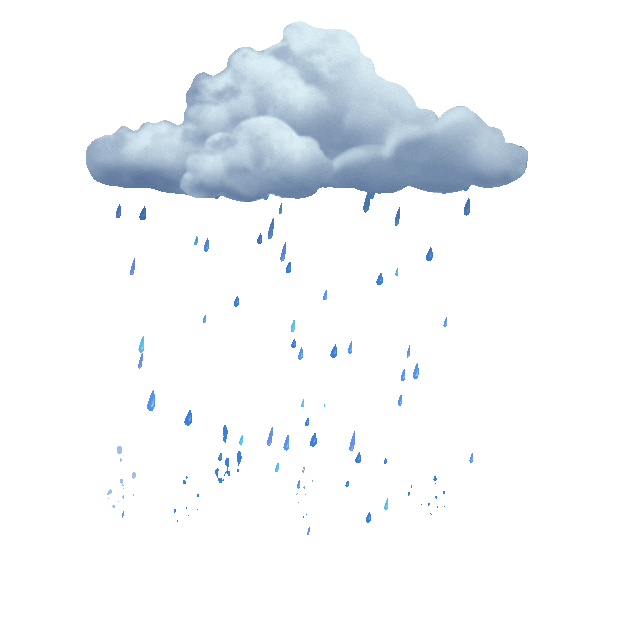 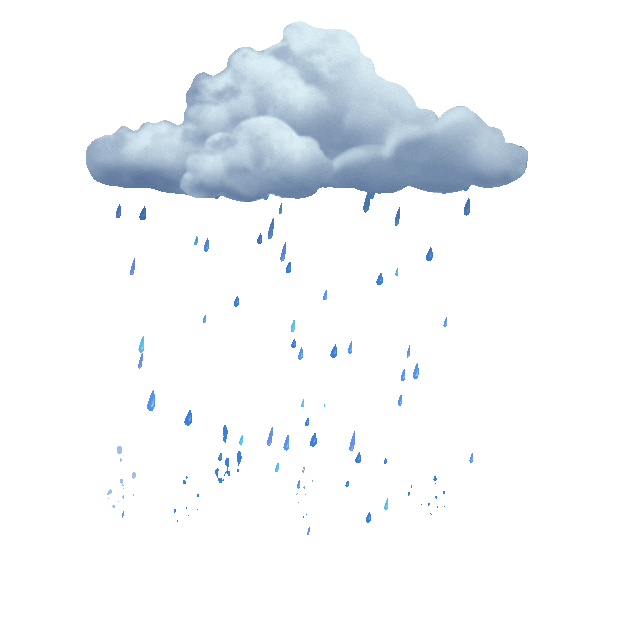 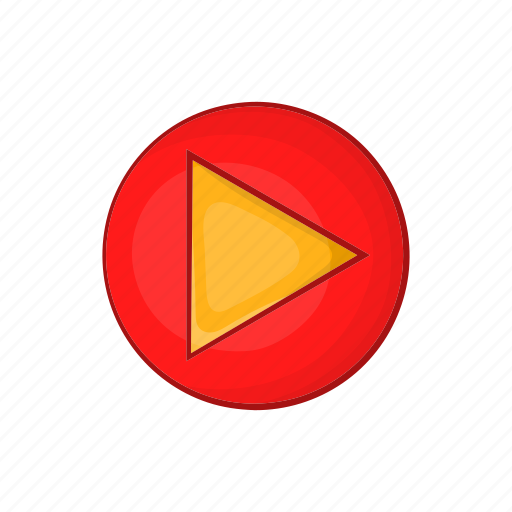 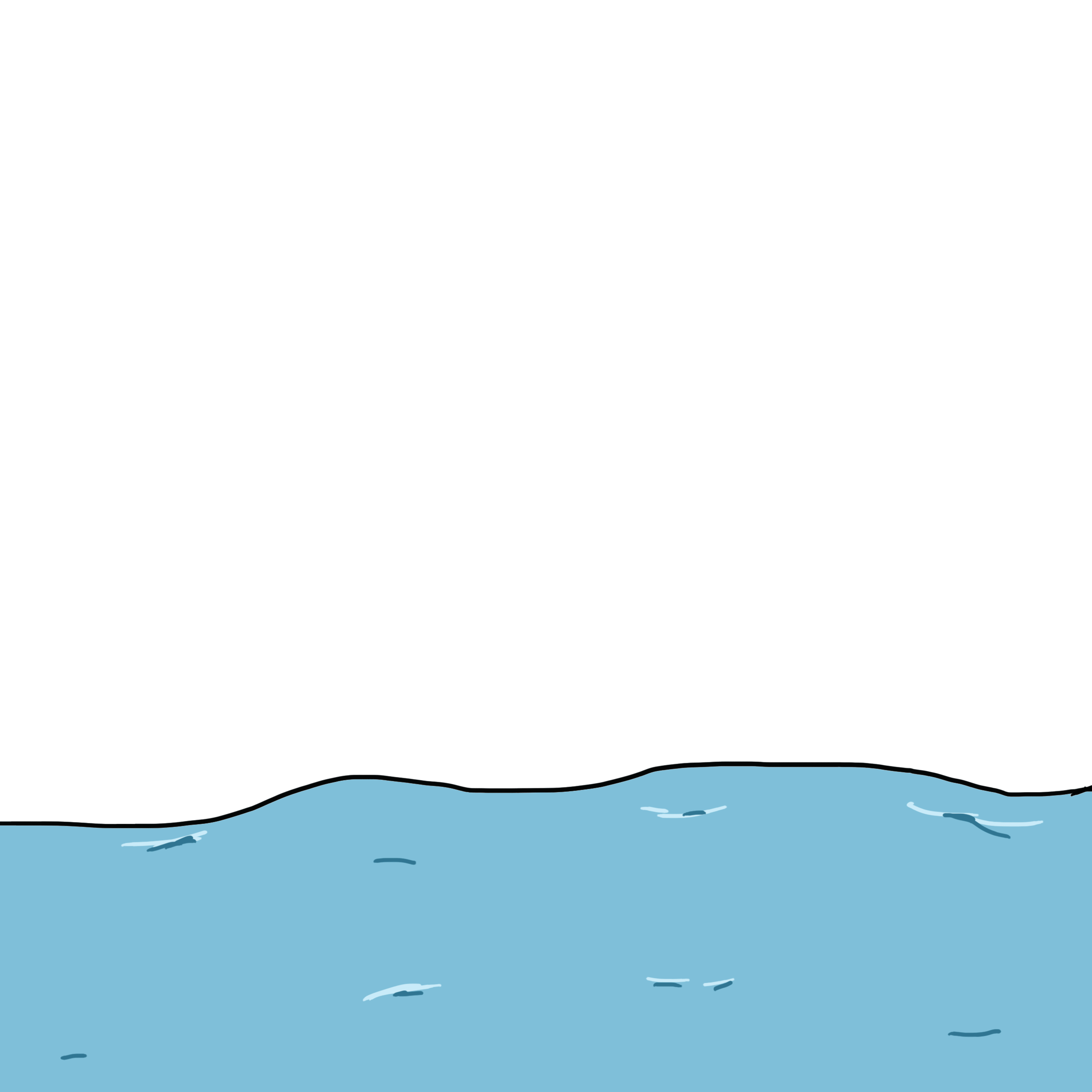 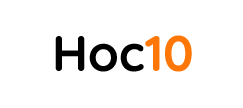 TRÒ CHƠI: 
ĐƯA THUYỀN VÀO BỜ TRÁNH BÃO
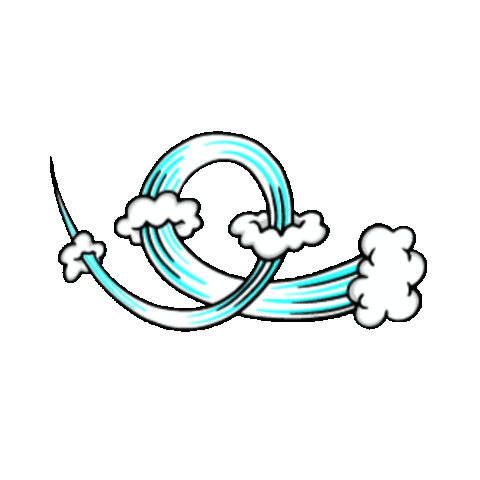 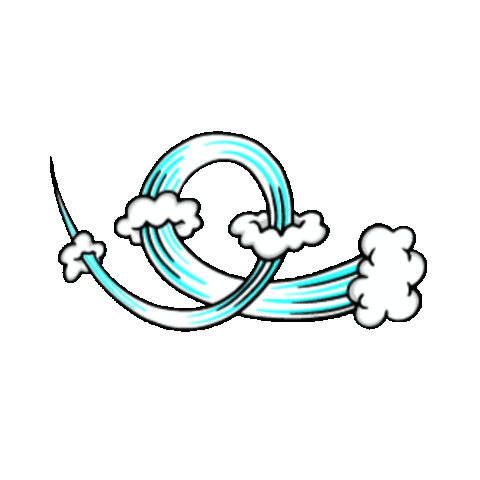 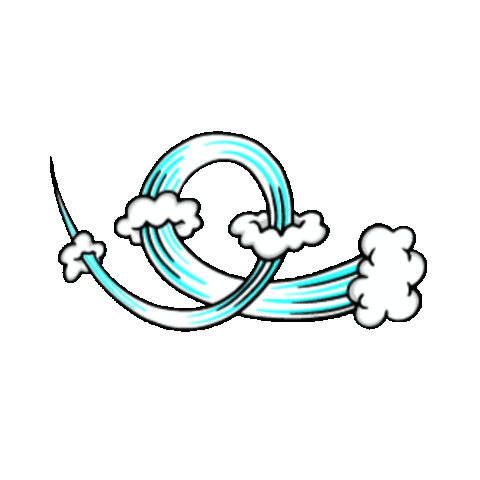 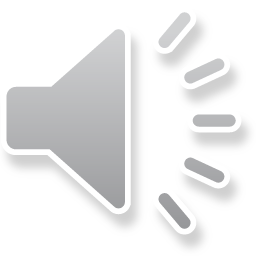 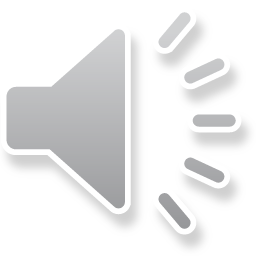 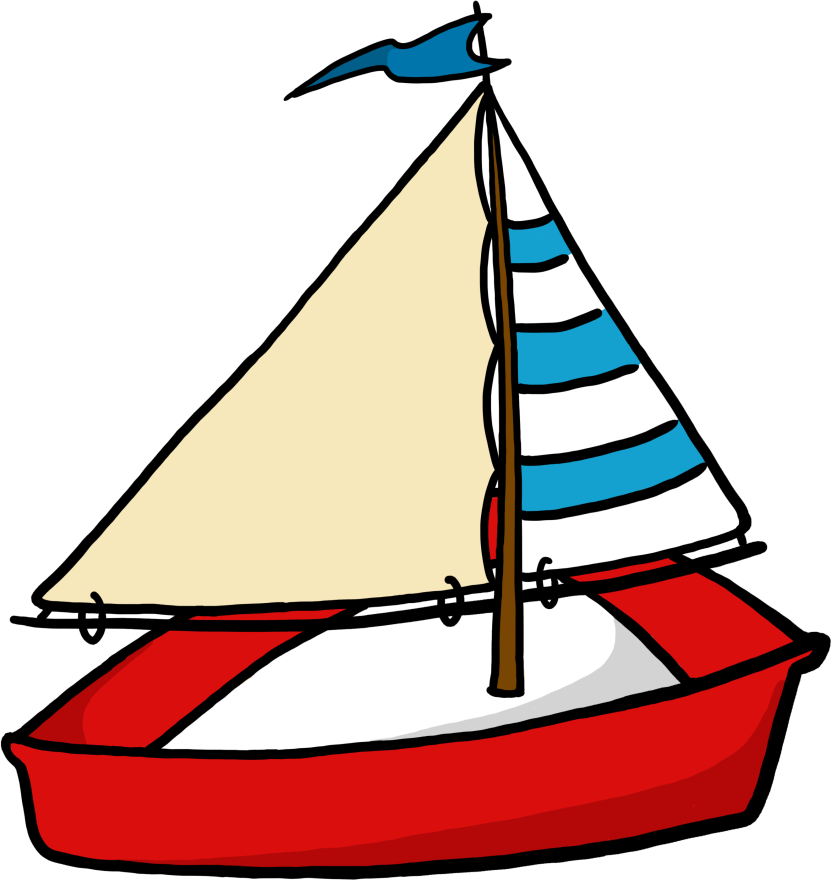 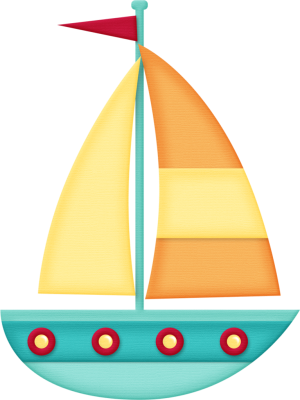 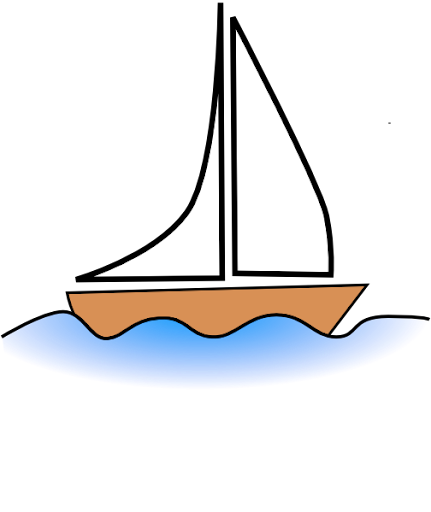 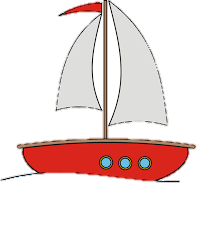 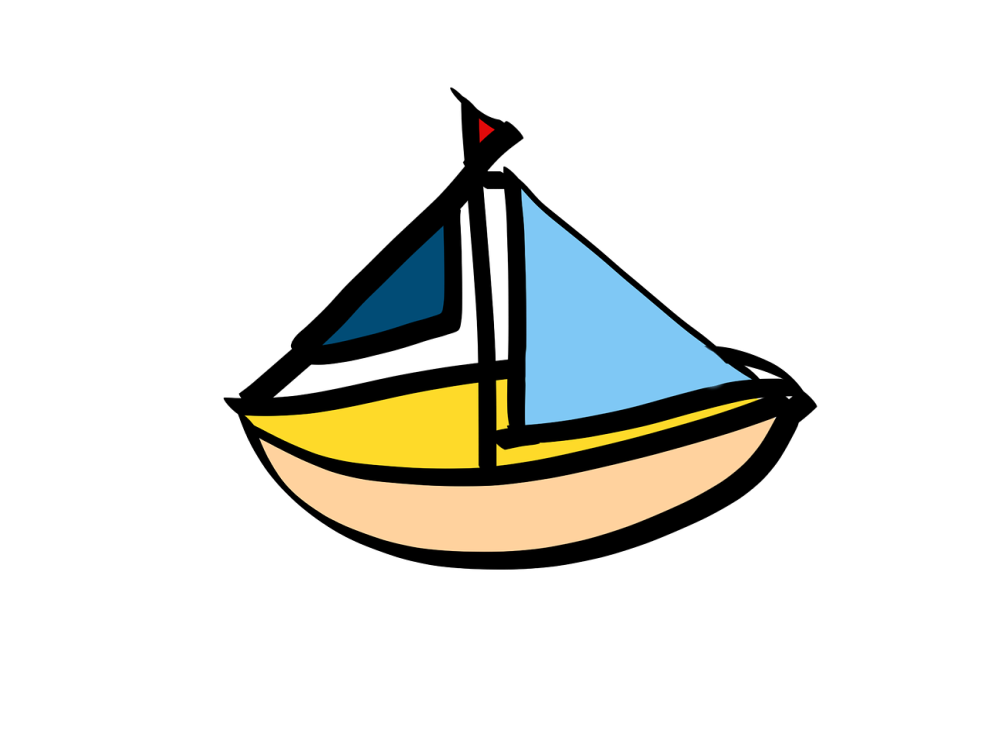 [Speaker Notes: Dẫn dắt: Có một cơn bão đổ vào một vùng biển. Nó mang theo những con gió rất to, Những chiếc thuyền đang gặp nguy hiểm, dễ bị lật và những ng trên thuyền đang gặp nguy hiểm. CHúng ta hay cùng giúp những con thuyền vào bờ an toàn nhé!]
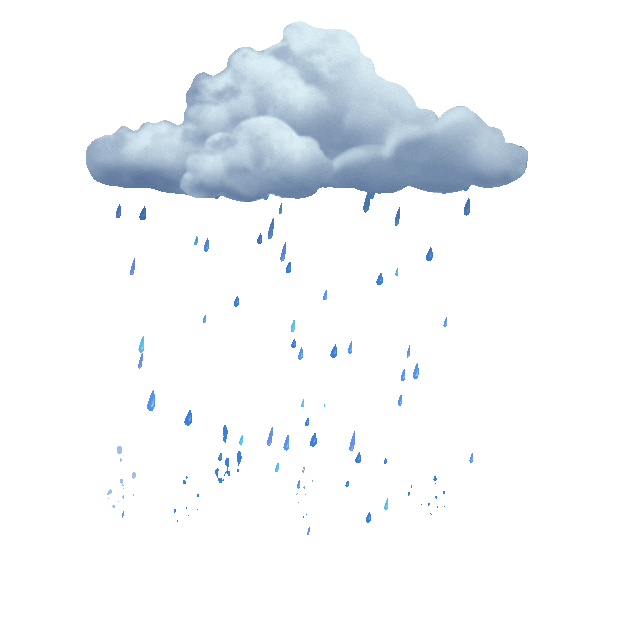 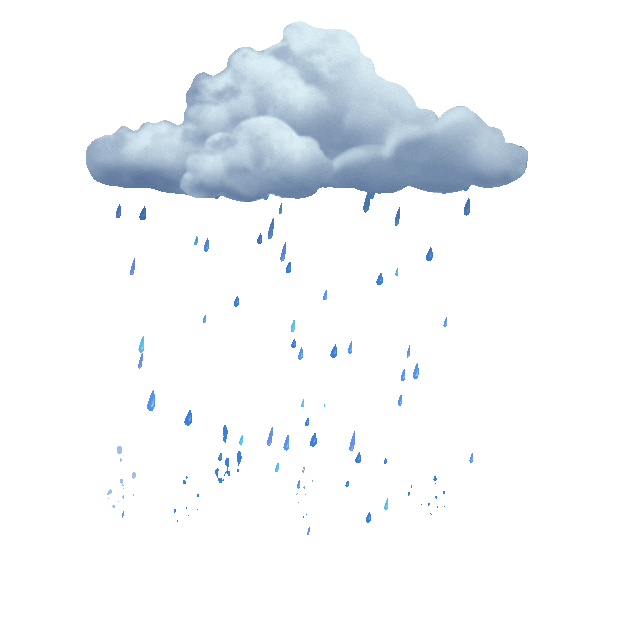 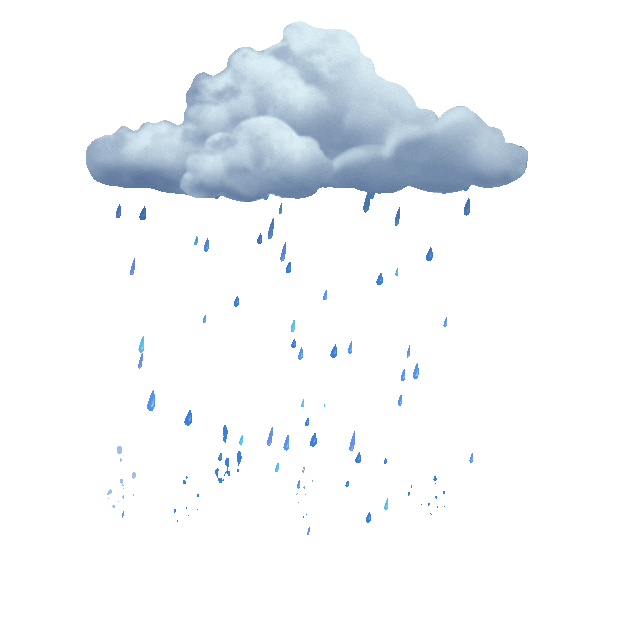 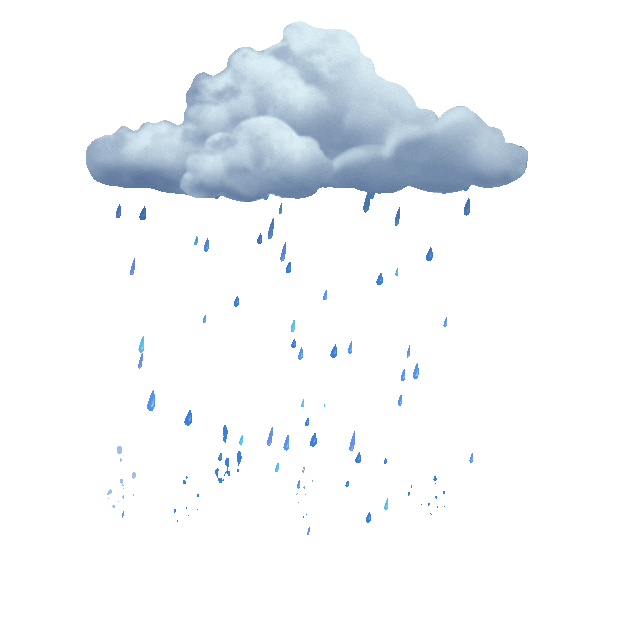 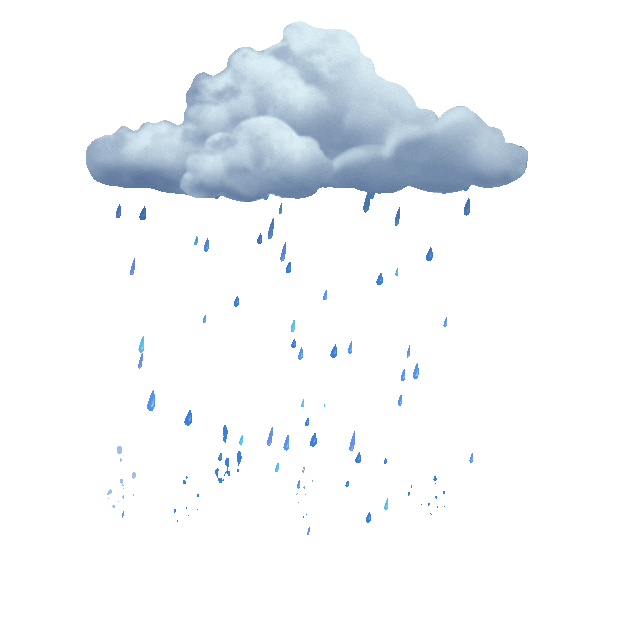 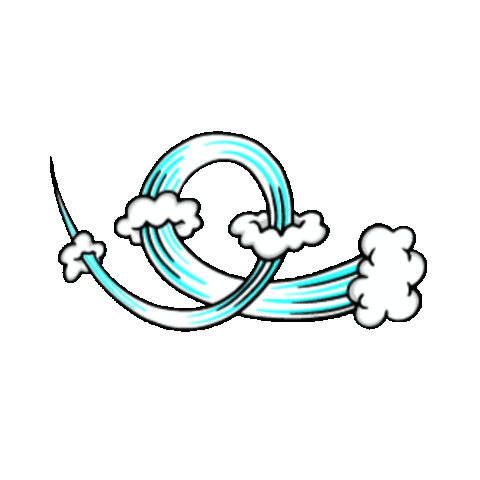 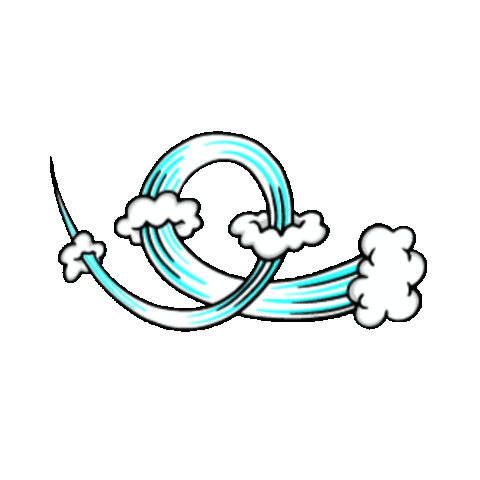 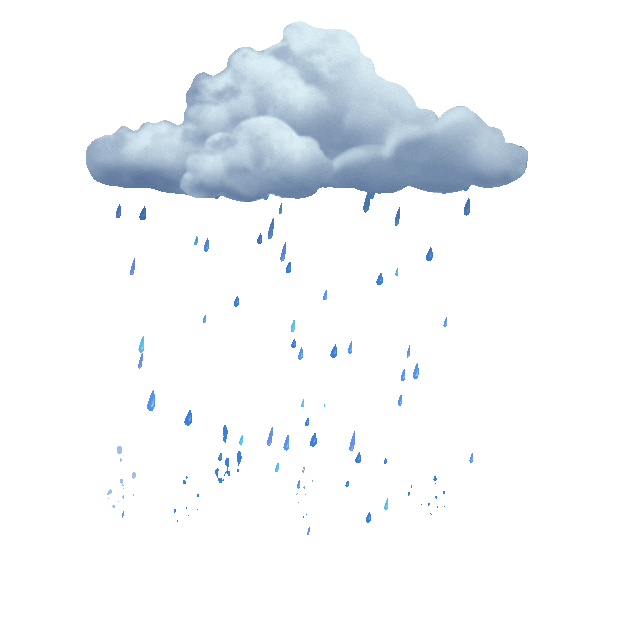 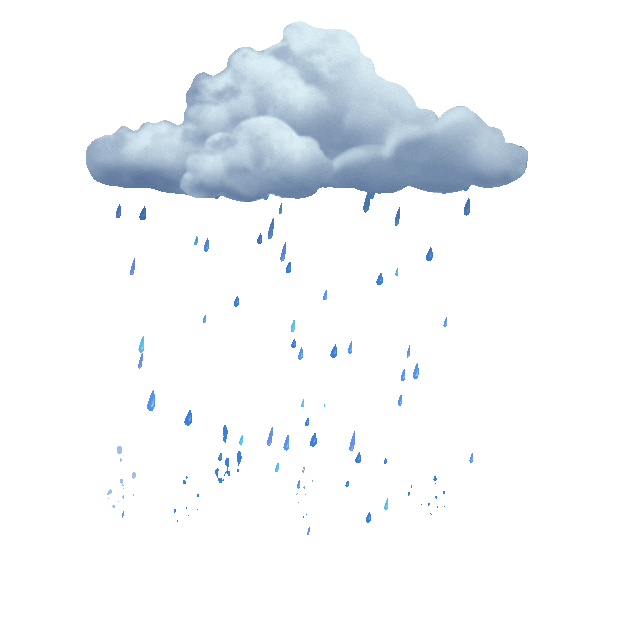 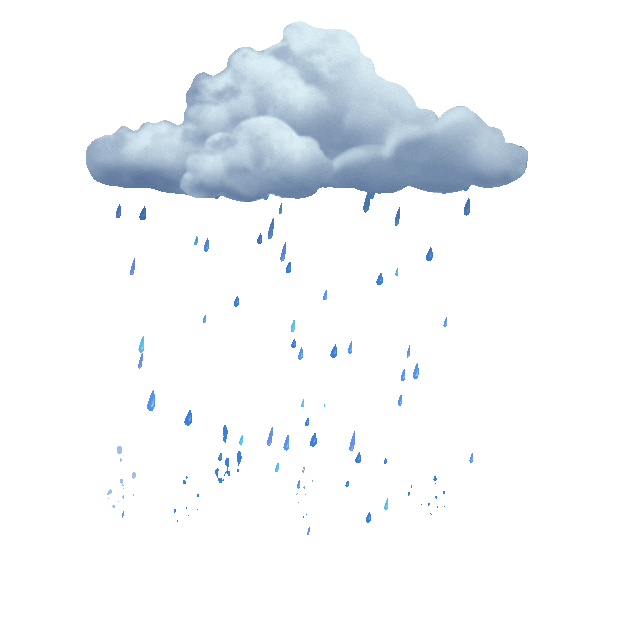 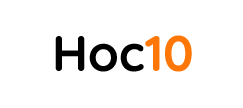 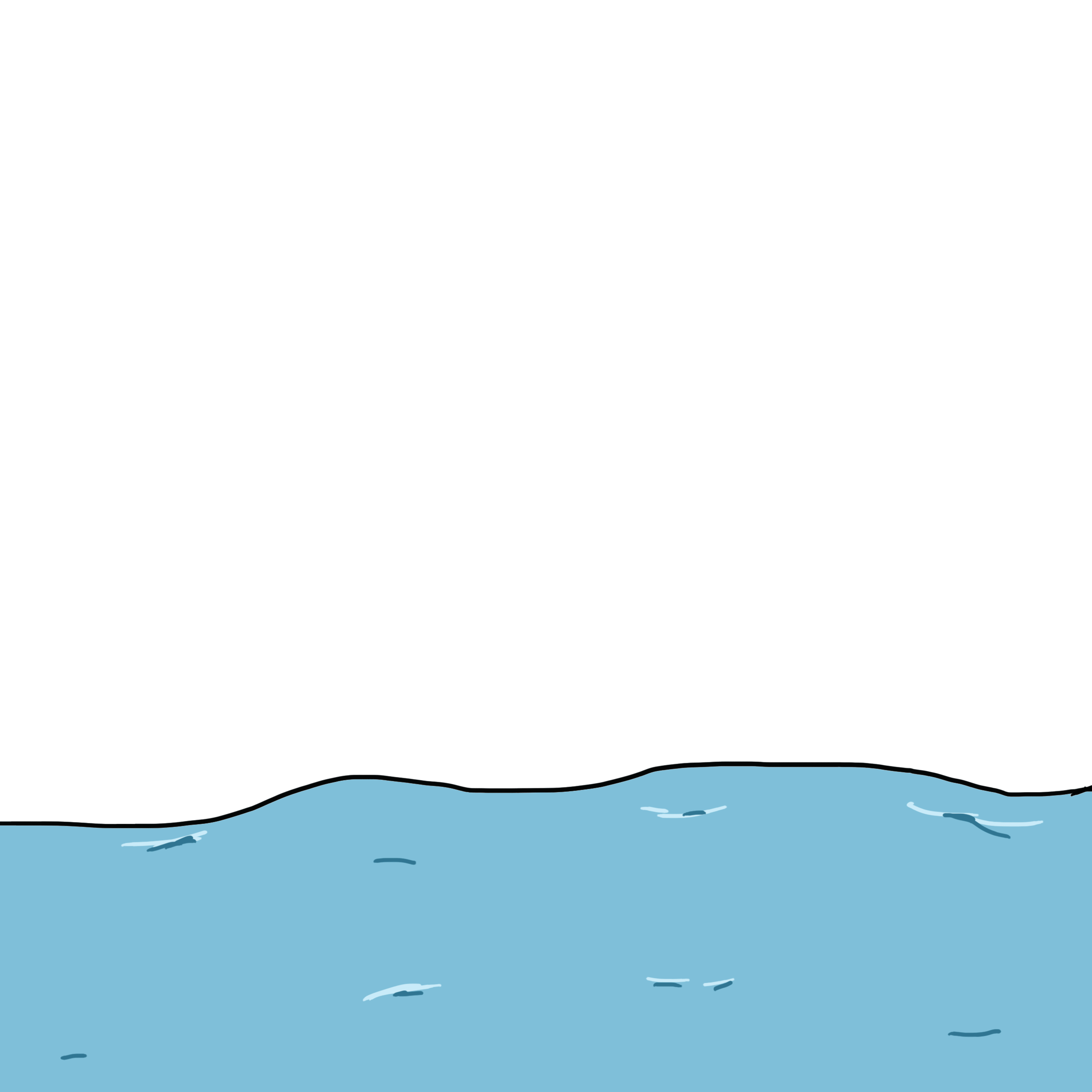 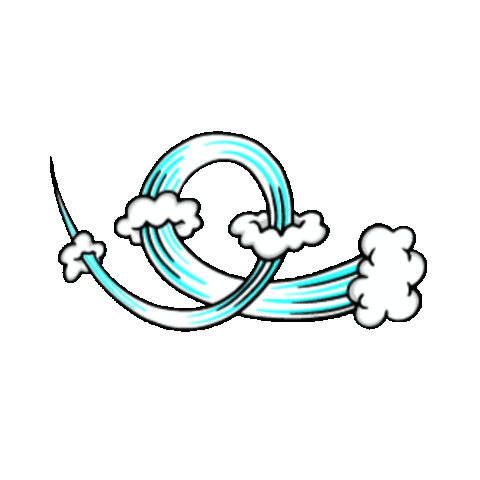 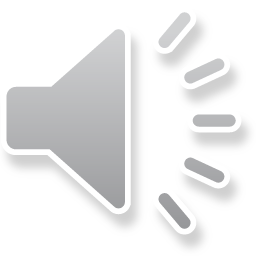 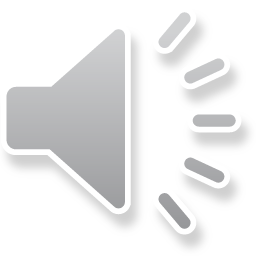 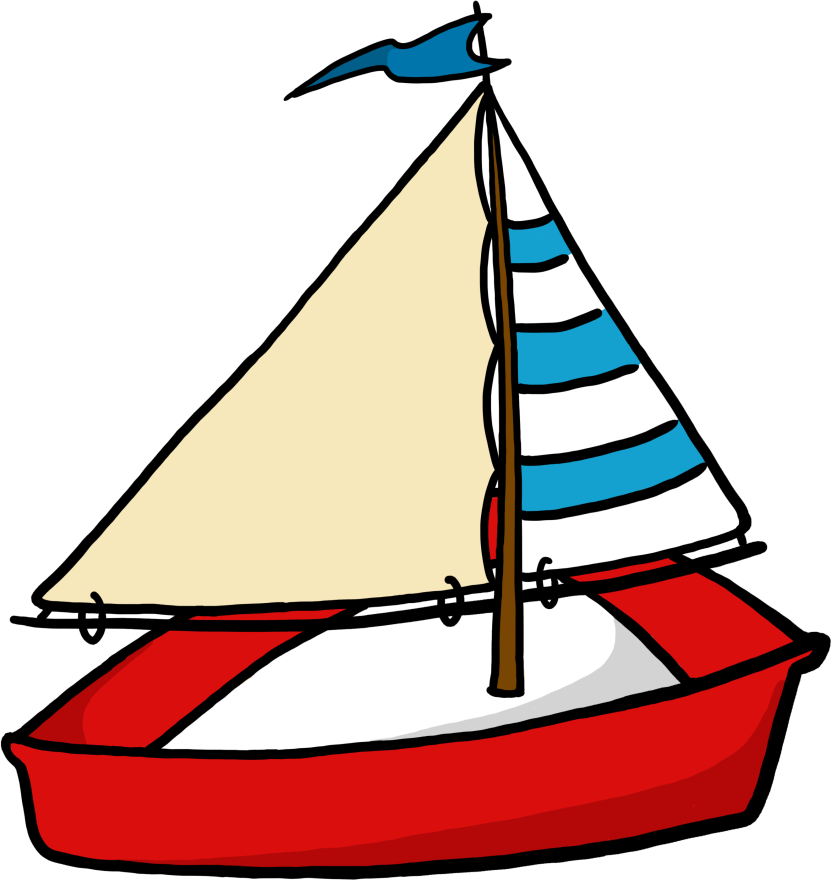 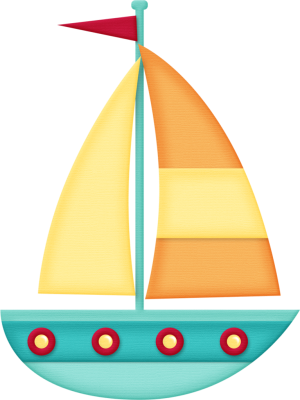 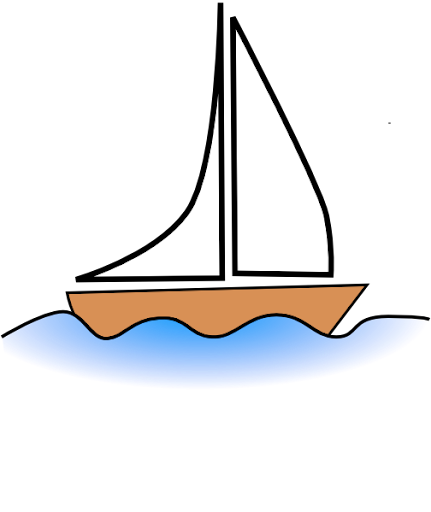 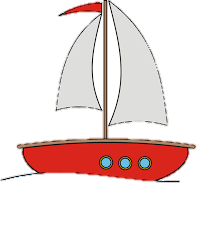 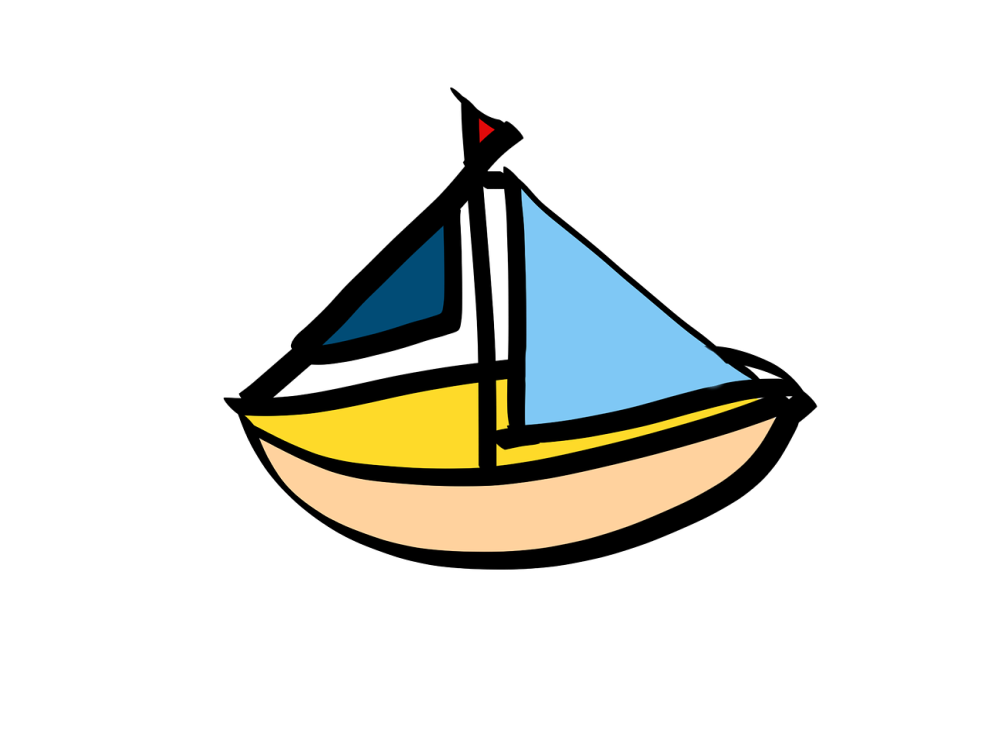 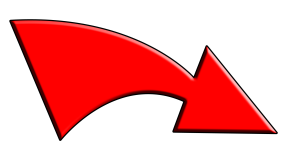 [Speaker Notes: Click vào thuyền để tới câu hỏi
Tại slide câu hỏi, click vào thuyển để quay về
Khi chơi xong, click vào mũi tên để tới câu hỏi]
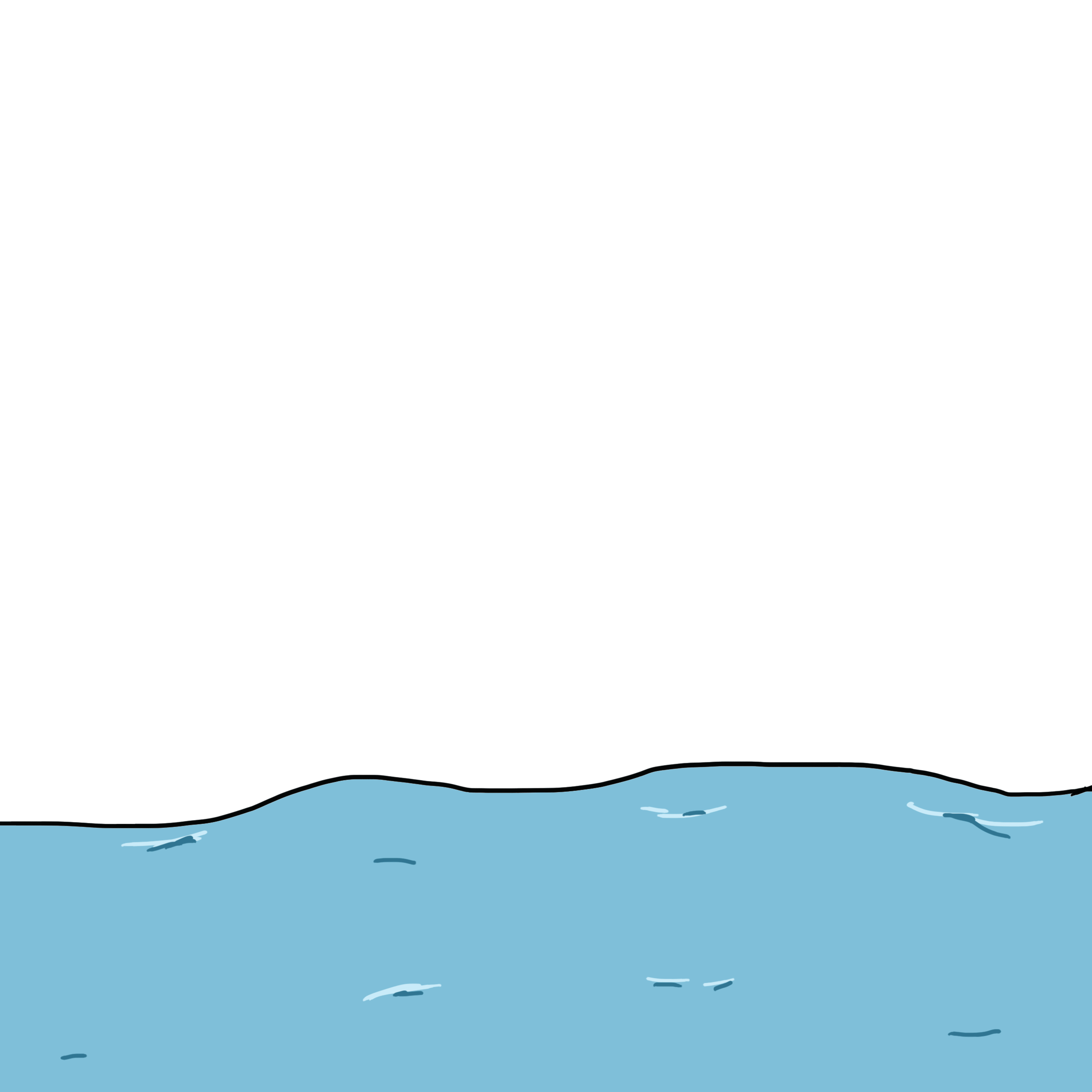 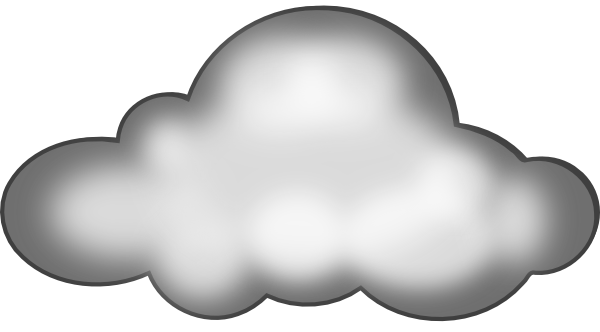 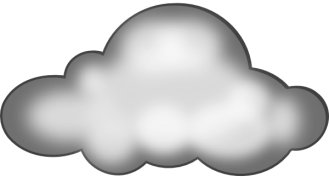 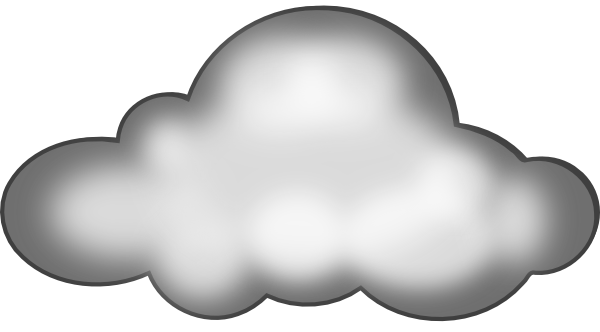 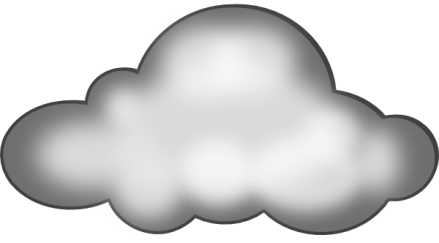 - Có tất cả bao nhiêu bạn?
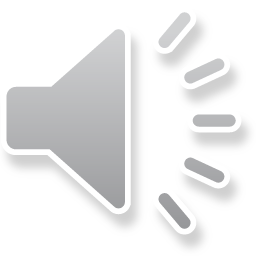 - Có tất cả 17 bạn.
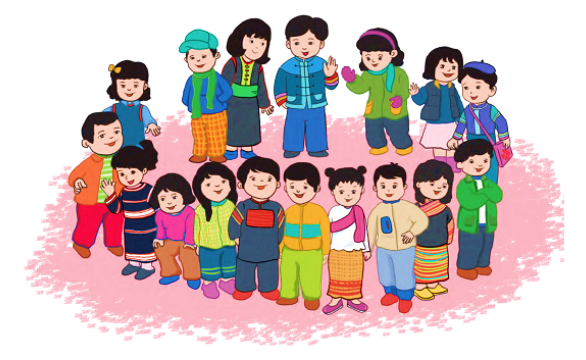 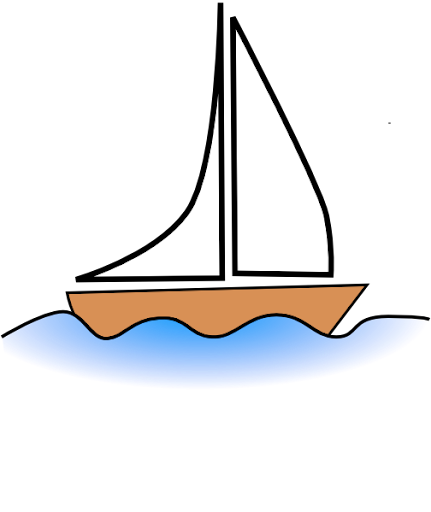 [Speaker Notes: click vào thuyển để quay về]
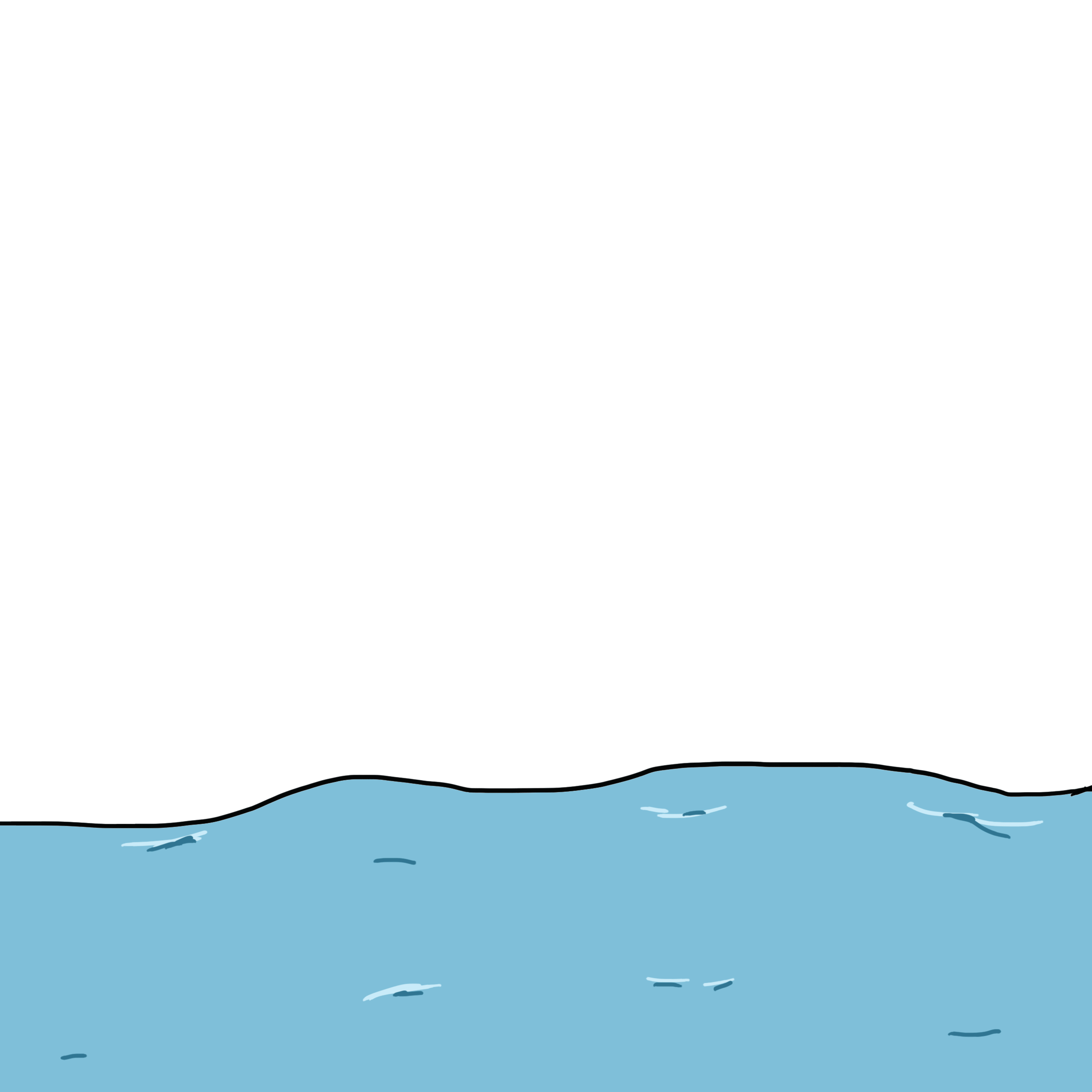 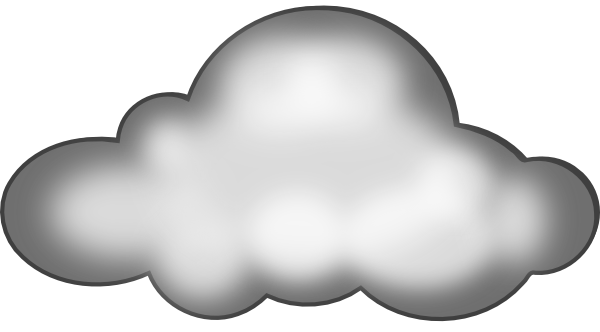 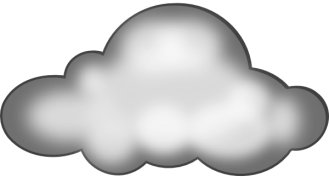 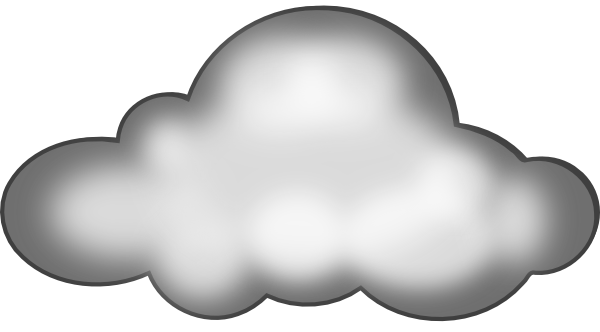 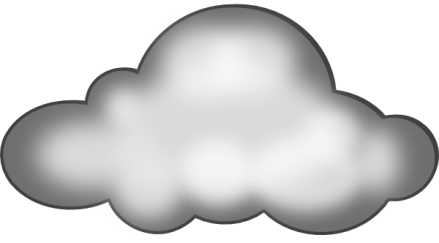 - Có bao nhiêu bạn nam ?
- Có 8 bạn nam.
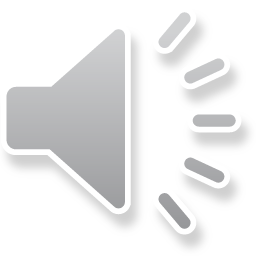 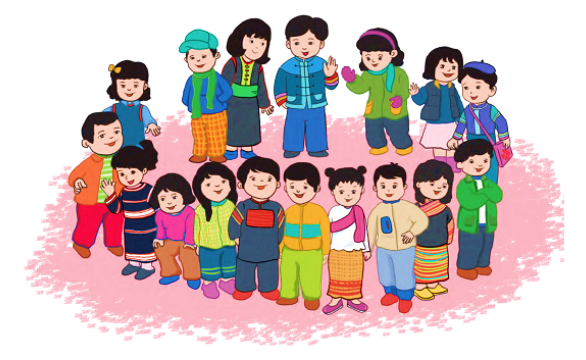 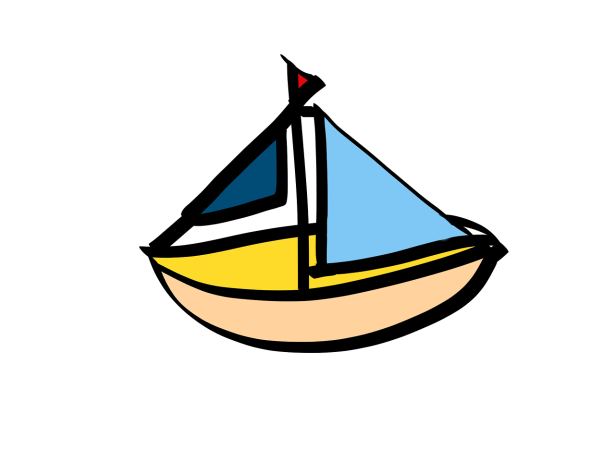 [Speaker Notes: click vào thuyển để quay về]
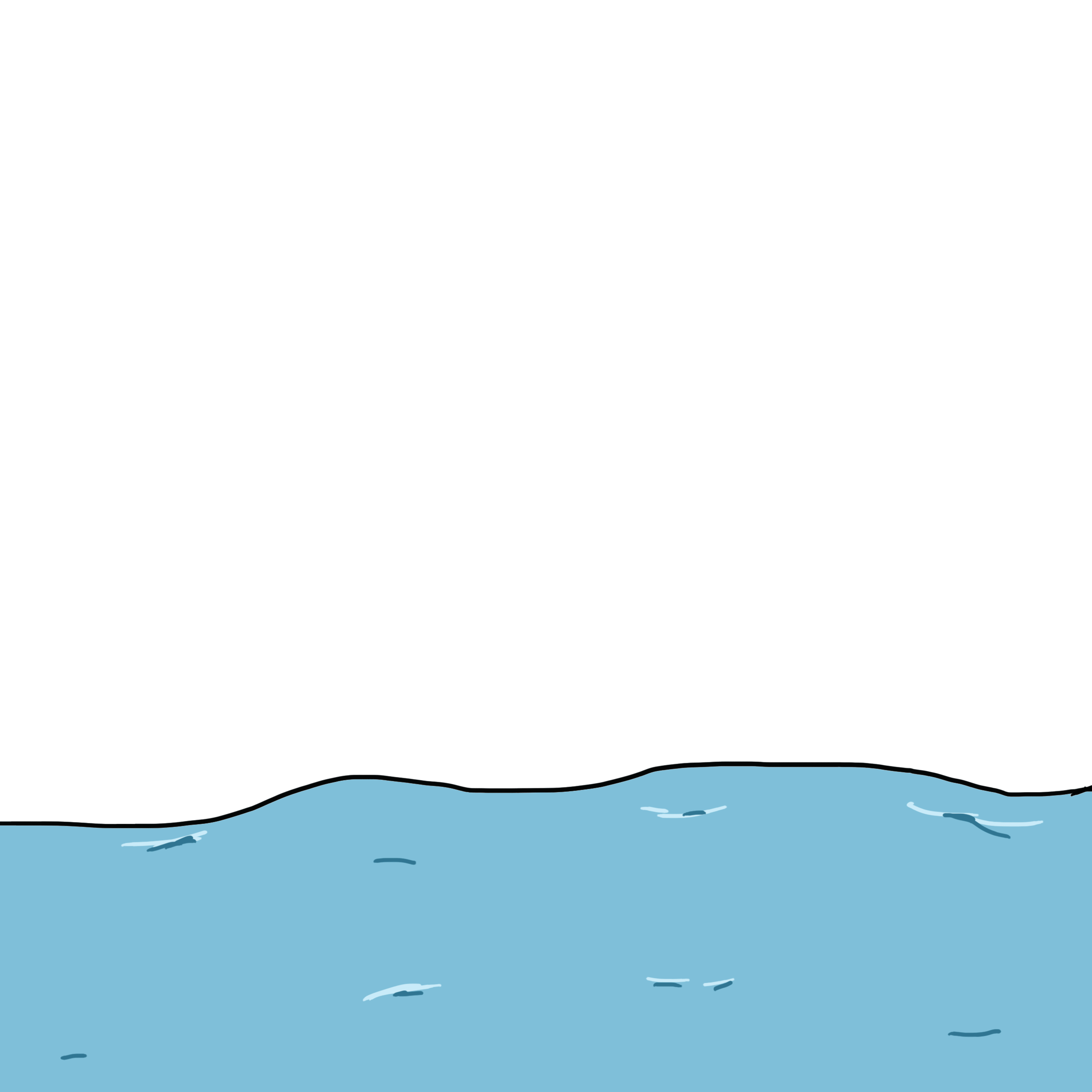 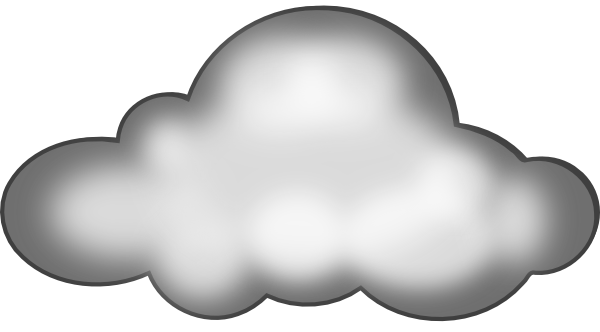 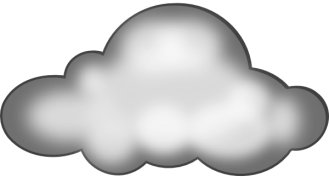 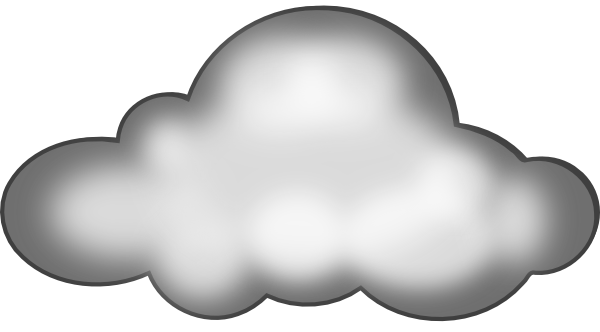 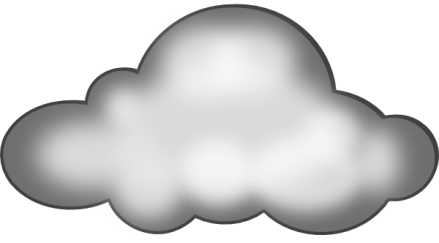 - Có bao nhiêu bạn nữ ?
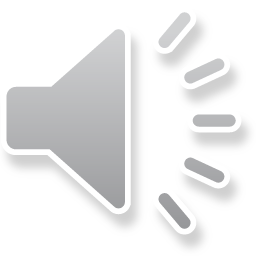 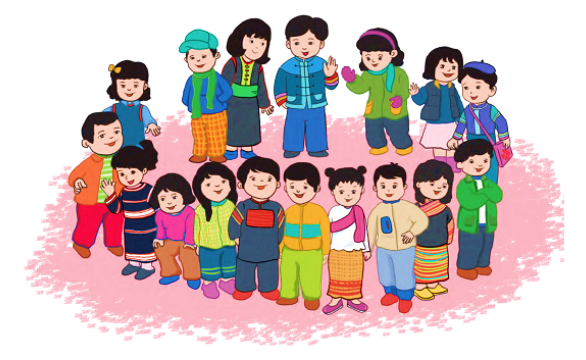 - Có 9 bạn nữ.
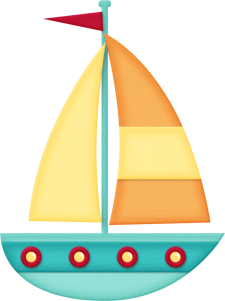 [Speaker Notes: click vào thuyển để quay về]
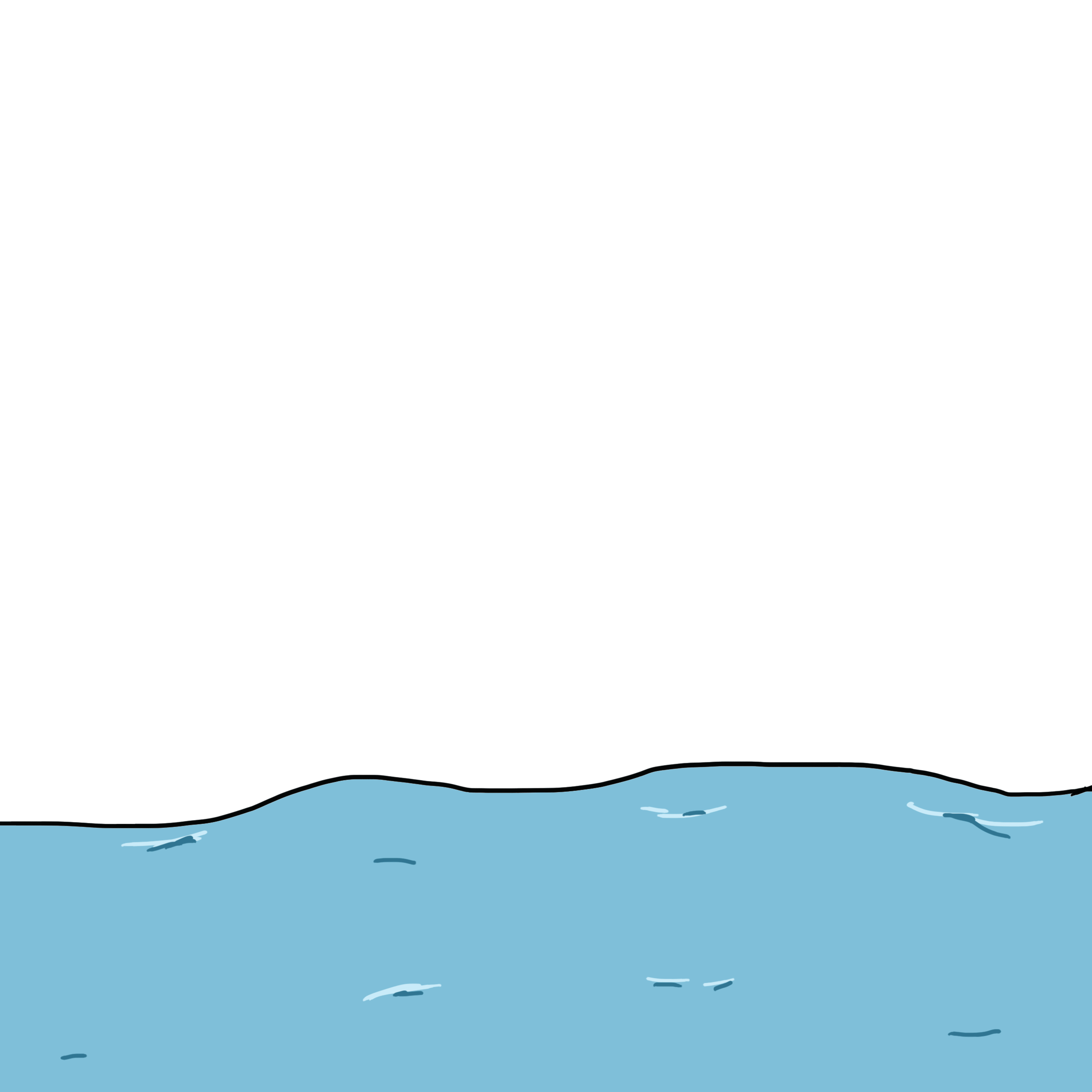 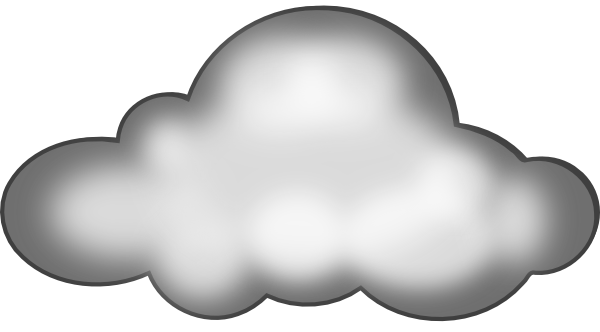 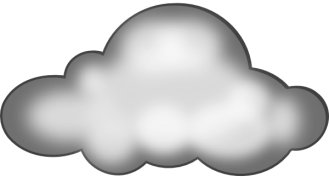 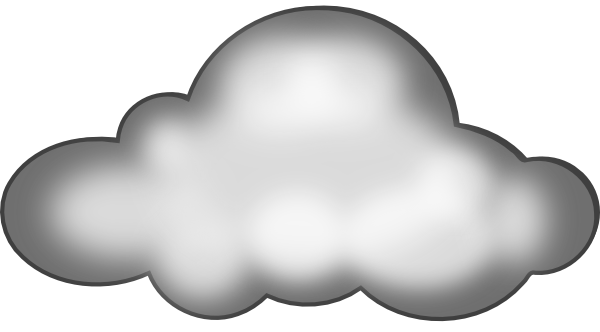 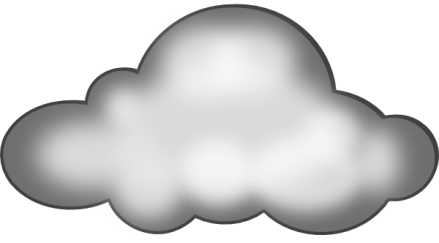 - Có mấy bạn quàng khăn?
- Có 2 bạn quàng khăn.
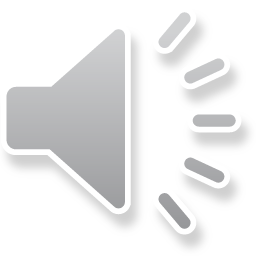 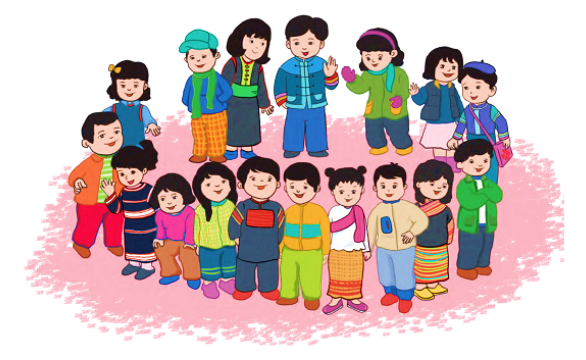 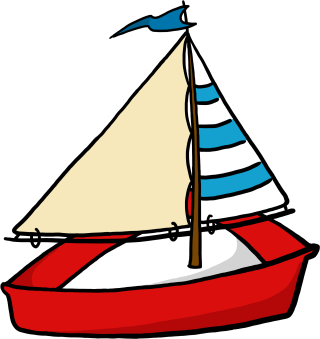 [Speaker Notes: click vào thuyển để quay về]
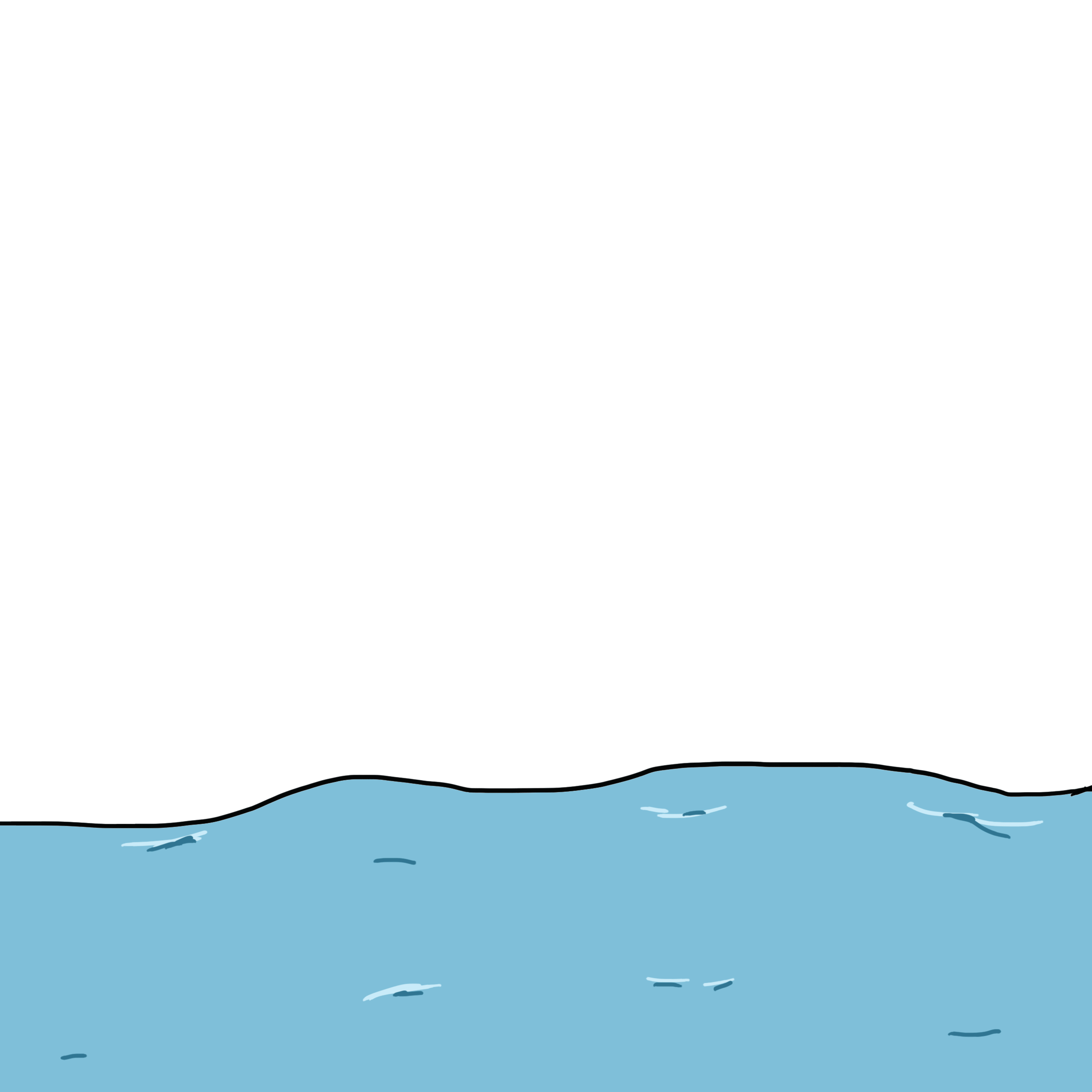 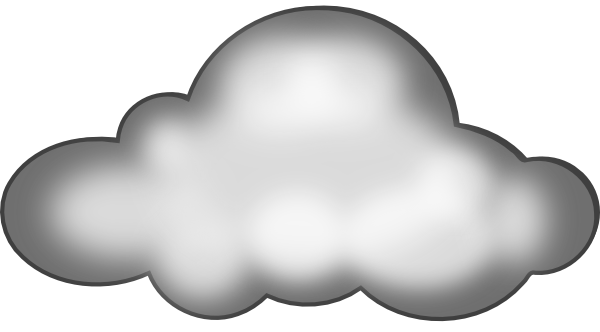 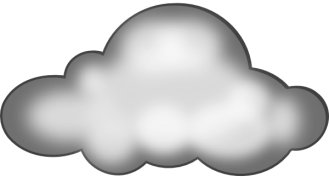 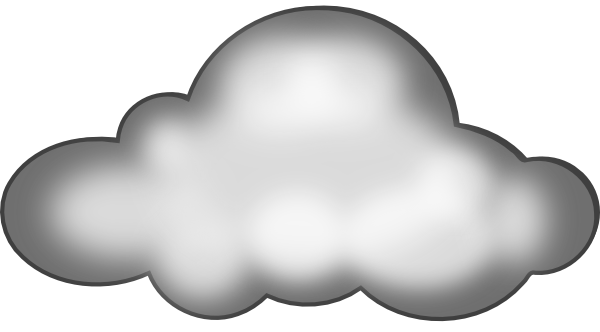 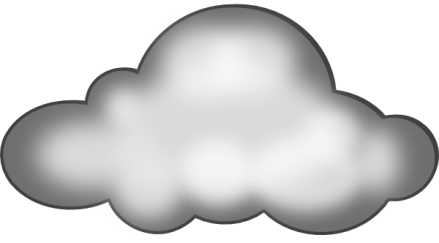 - Có mấy bạn đội mũ ?
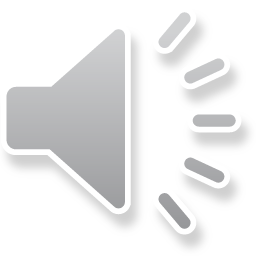 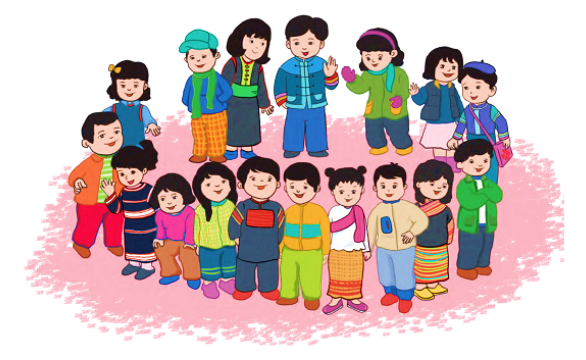 - Có 2 bạn đội mũ.
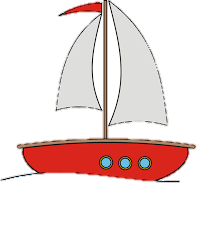 [Speaker Notes: click vào thuyển để quay về]
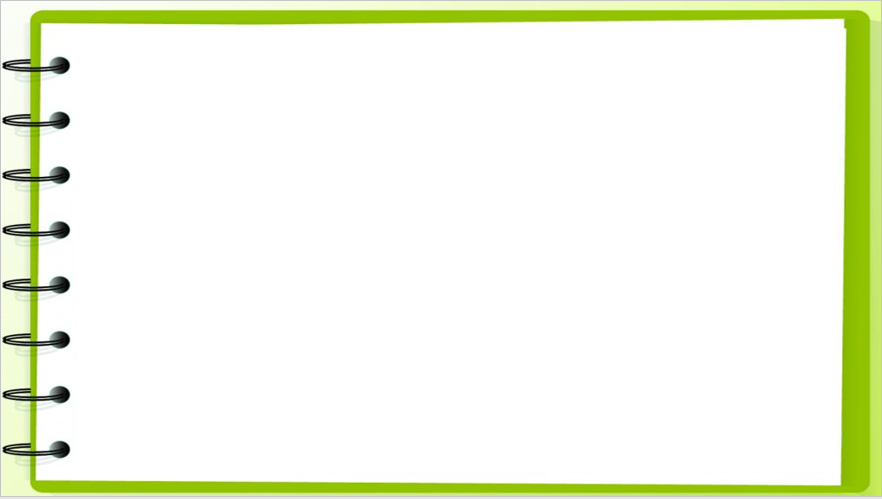 - Có tất cả 17 bạn.
5
Có tất cả bao nhiêu bạn ?
Có bao nhiêu bạn nam ?
- Có 8 bạn nam.
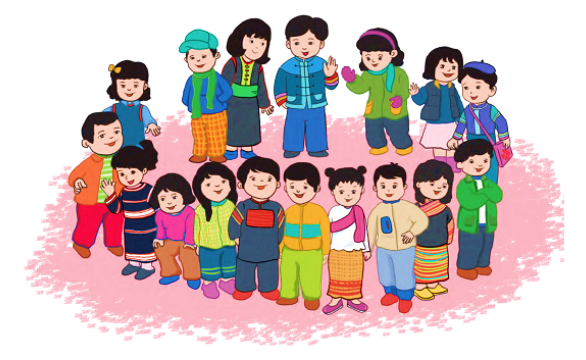 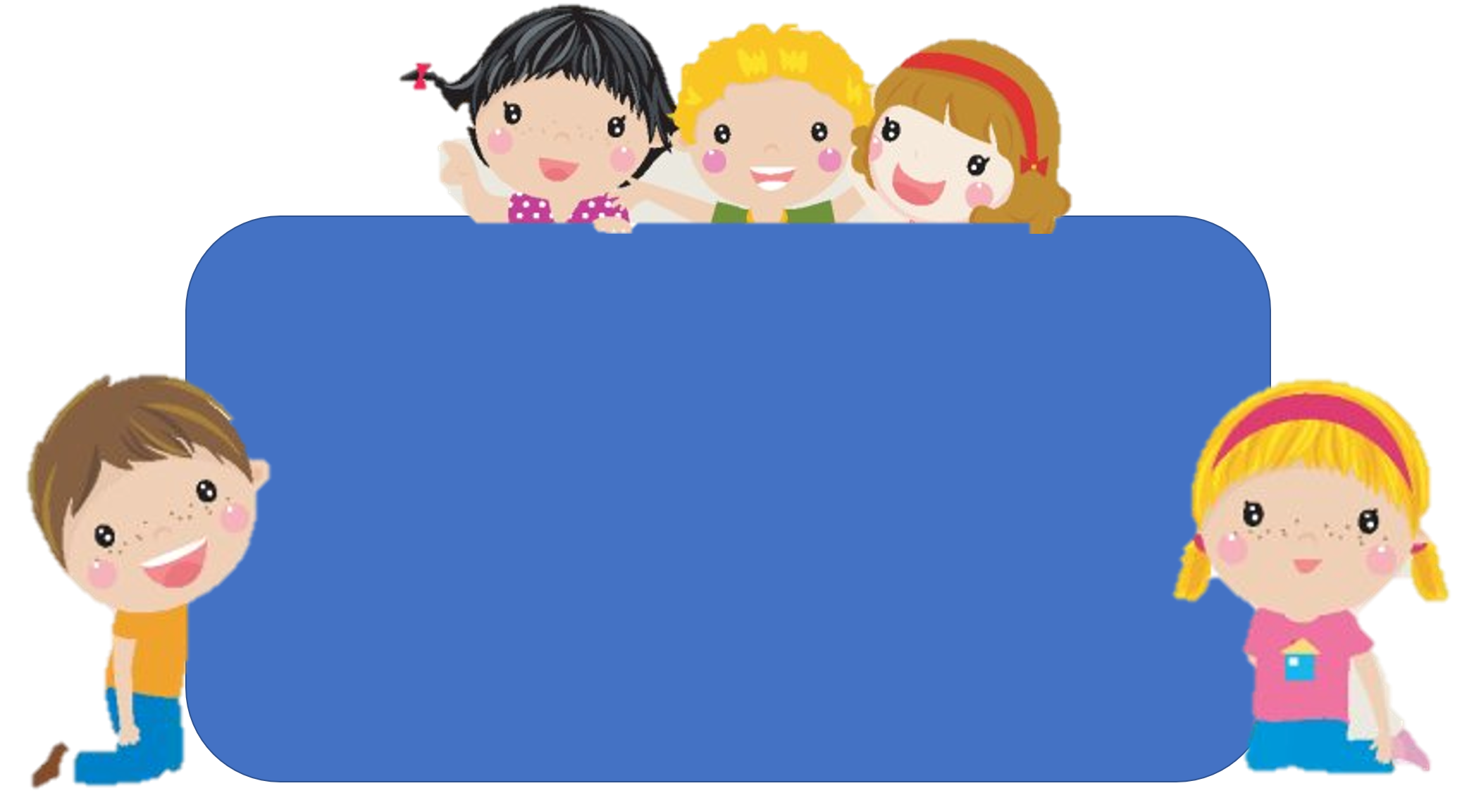 Để có thể làm tốt các bài tập trên em nhắn bạn điều gì?
Bài học hôm nay em biết thêm được điều gì?
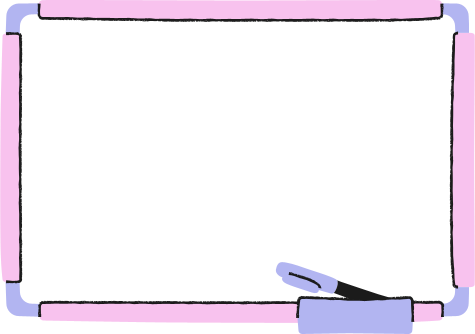 DẶN DÒ
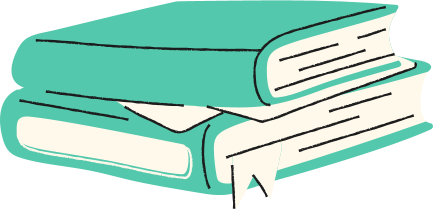